Taller N° 4 Pastas. Arroz. Polenta.
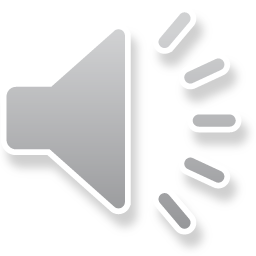 Ravioles
Cuántos ravioles cocine para tener este plato?
Cuántos  HC??
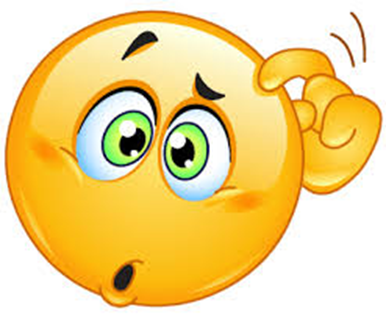 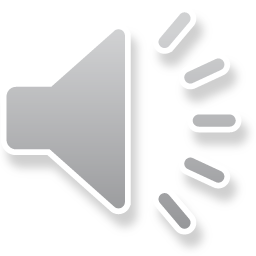 Ravioles
250 gr peso crudo o una plancha

300 gr peso cocido
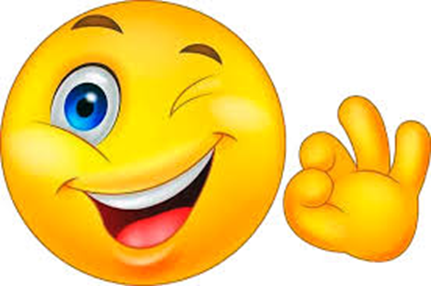 120 gr de HC
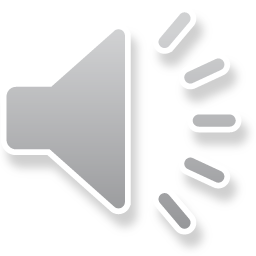 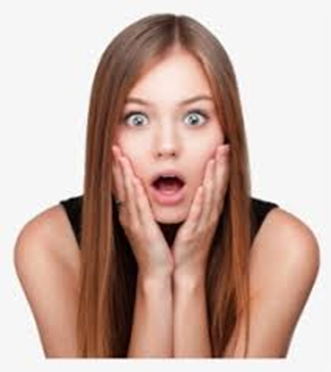 Pastas
Tallarines secos
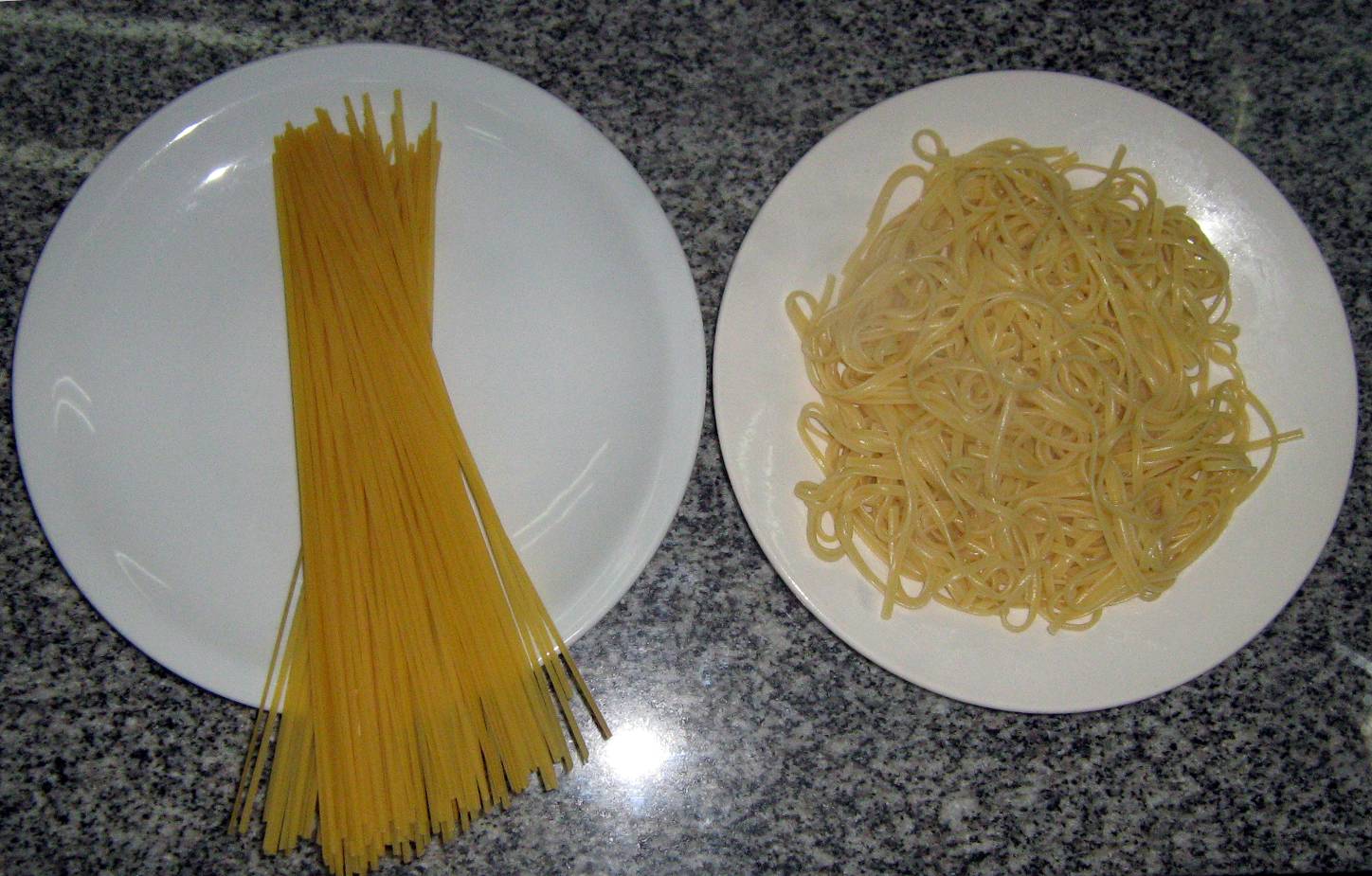 Crudos (en seco)
Cocidos (hervidos)
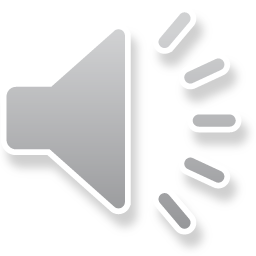 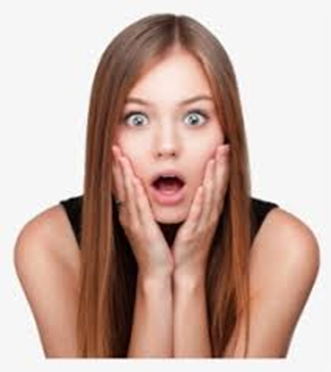 Tallarines secos
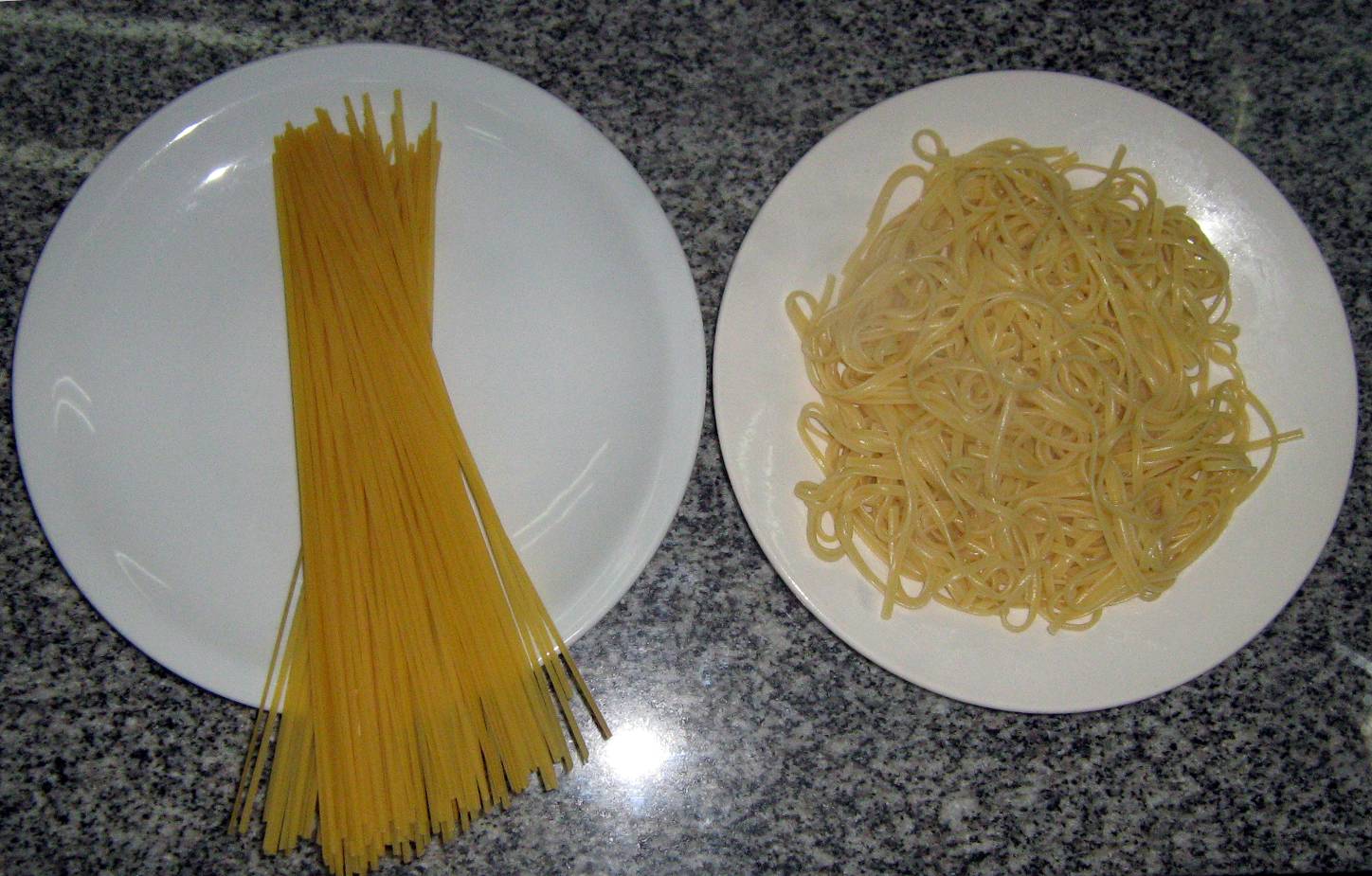 70 gr de HC
100g
Crudos (en seco)
230g
Cocidos (hervidos)
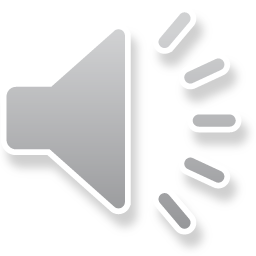 FIDEOS TIRABUZÓN
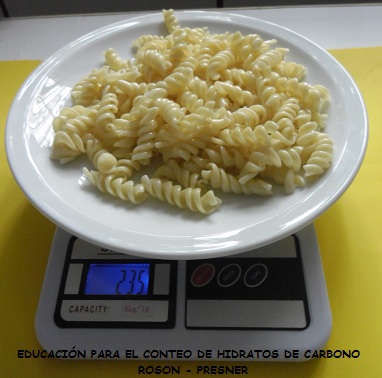 70 gr de HC.
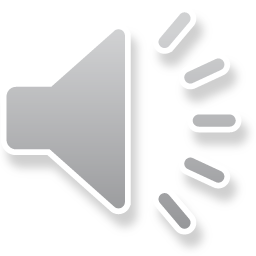 EDUCACIÓN PARA EL CONTEO DE HIDRATOS DE CARBONO. ROSON - PRESNER
Agreguemos un poquito de Queso rallado
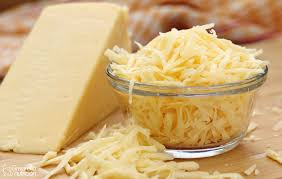 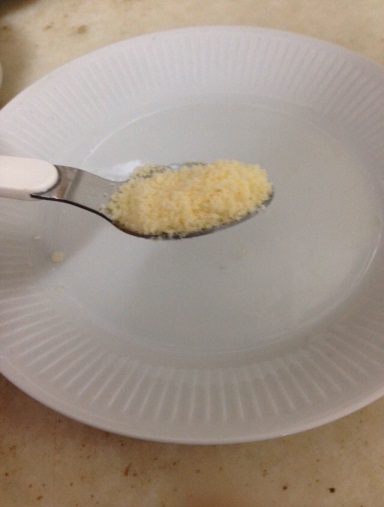 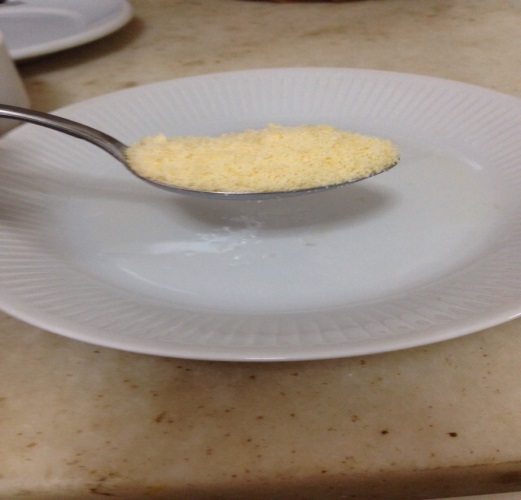 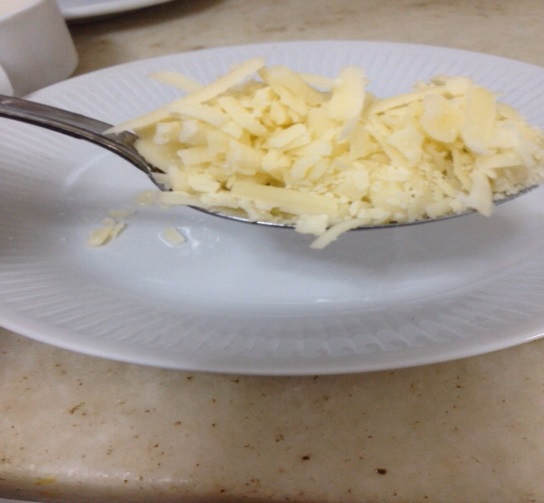 Cuchara de té  
5 gr
Cuchara de café 
3 gr
Cuchara sopera 
15 gr
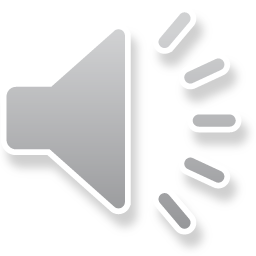 POLENTA CRUDA
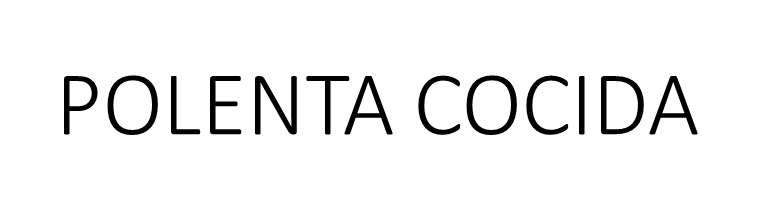 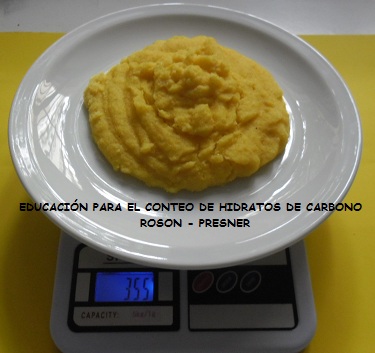 50 gr de HC
Los 70 gr de polenta cruda, al cocinarse, absorbieron agua y llegaron a un peso cocido de 355 gr.
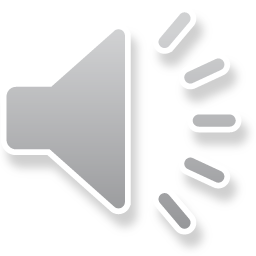 Veamos a la polenta cocida desde otra perspectiva para apreciar su cantidad.
50 gr HC
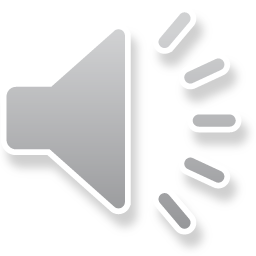 ARROZ BLANCO CRUDO
ARROZ BLANCO COCIDO
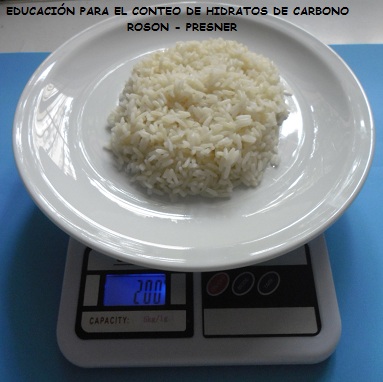 50 gr de HC.
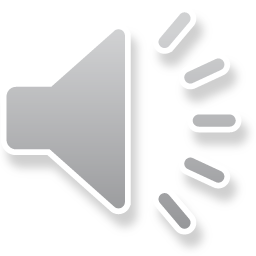 Lentejas
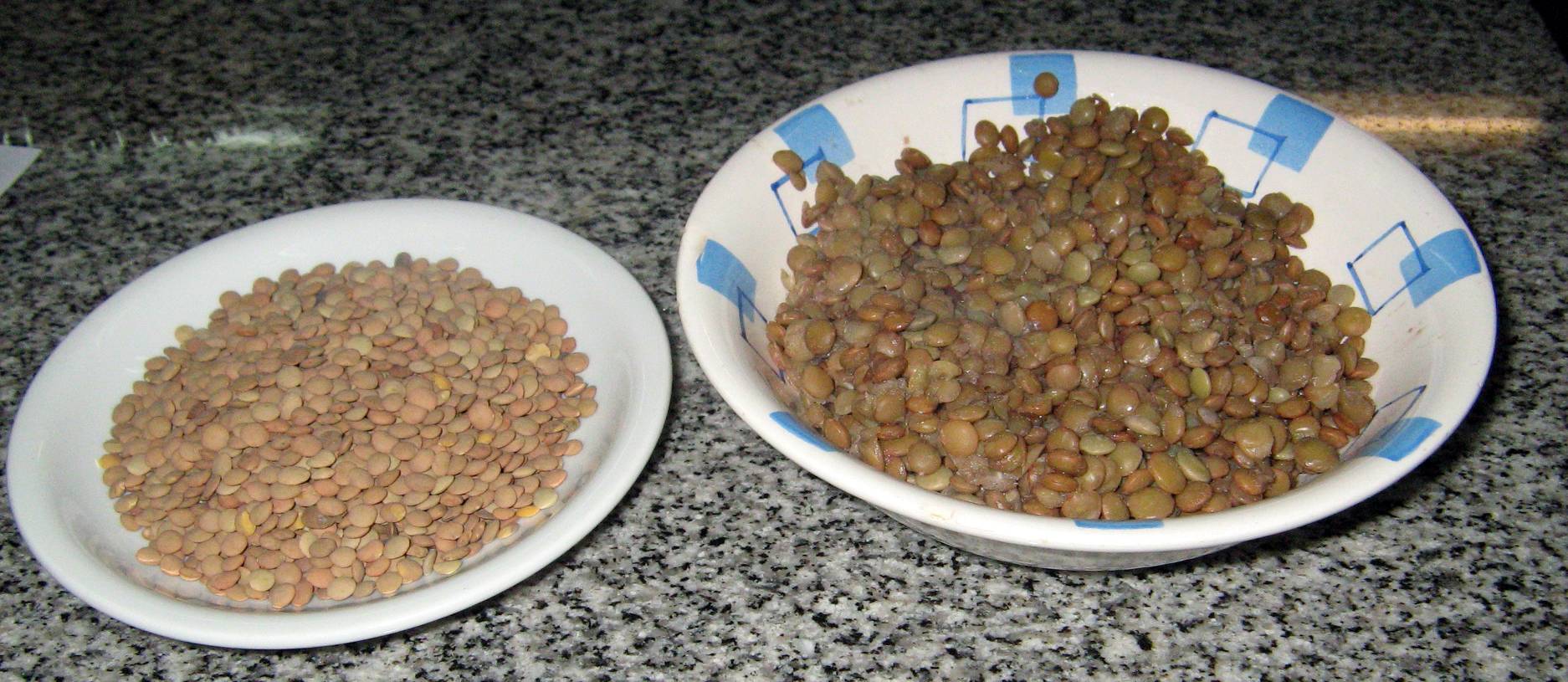 Crudas (en seco)
245g
100g
Cocidas (hervidas)
59 /60 gr de HC.
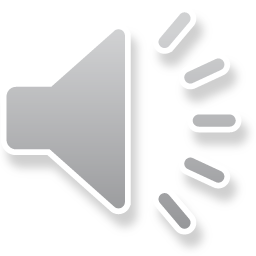 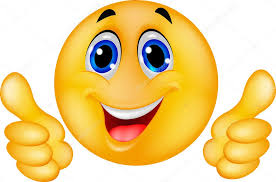 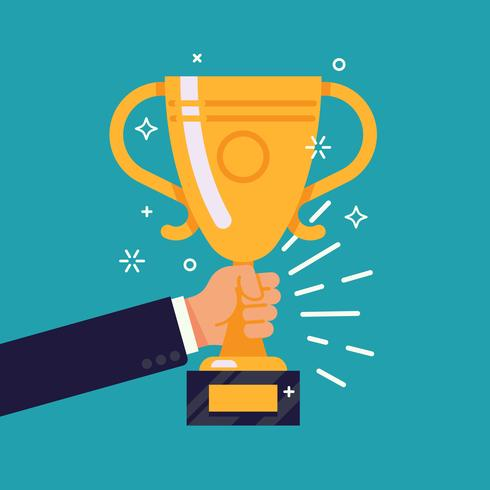 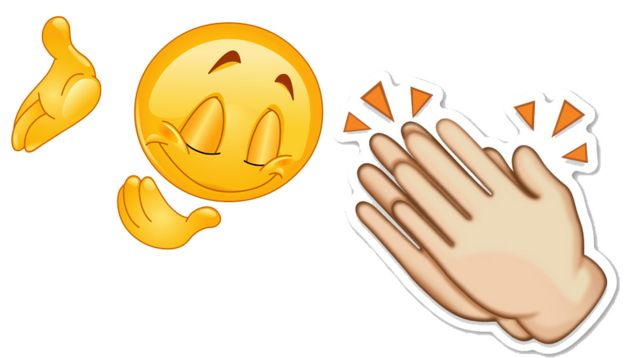 Quién gano??
Despedimos este Año tan raro…
FELICITACIONES !!!!
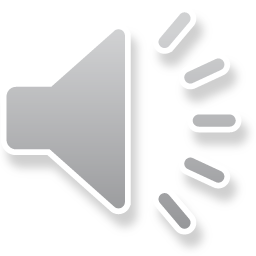